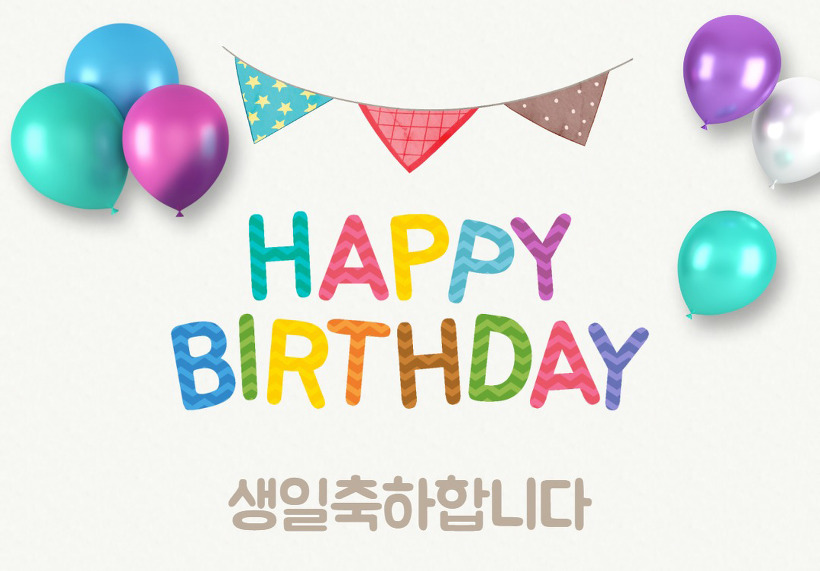 10월
5월 생일 축하 잔치
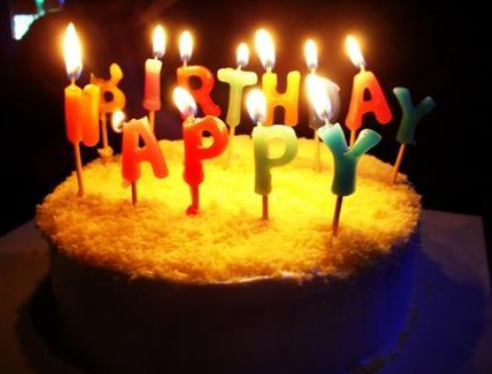 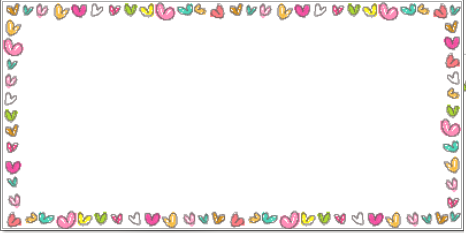 정예승
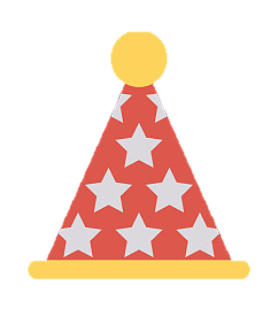 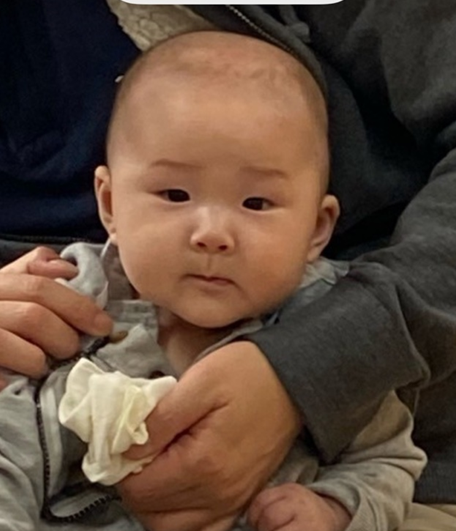 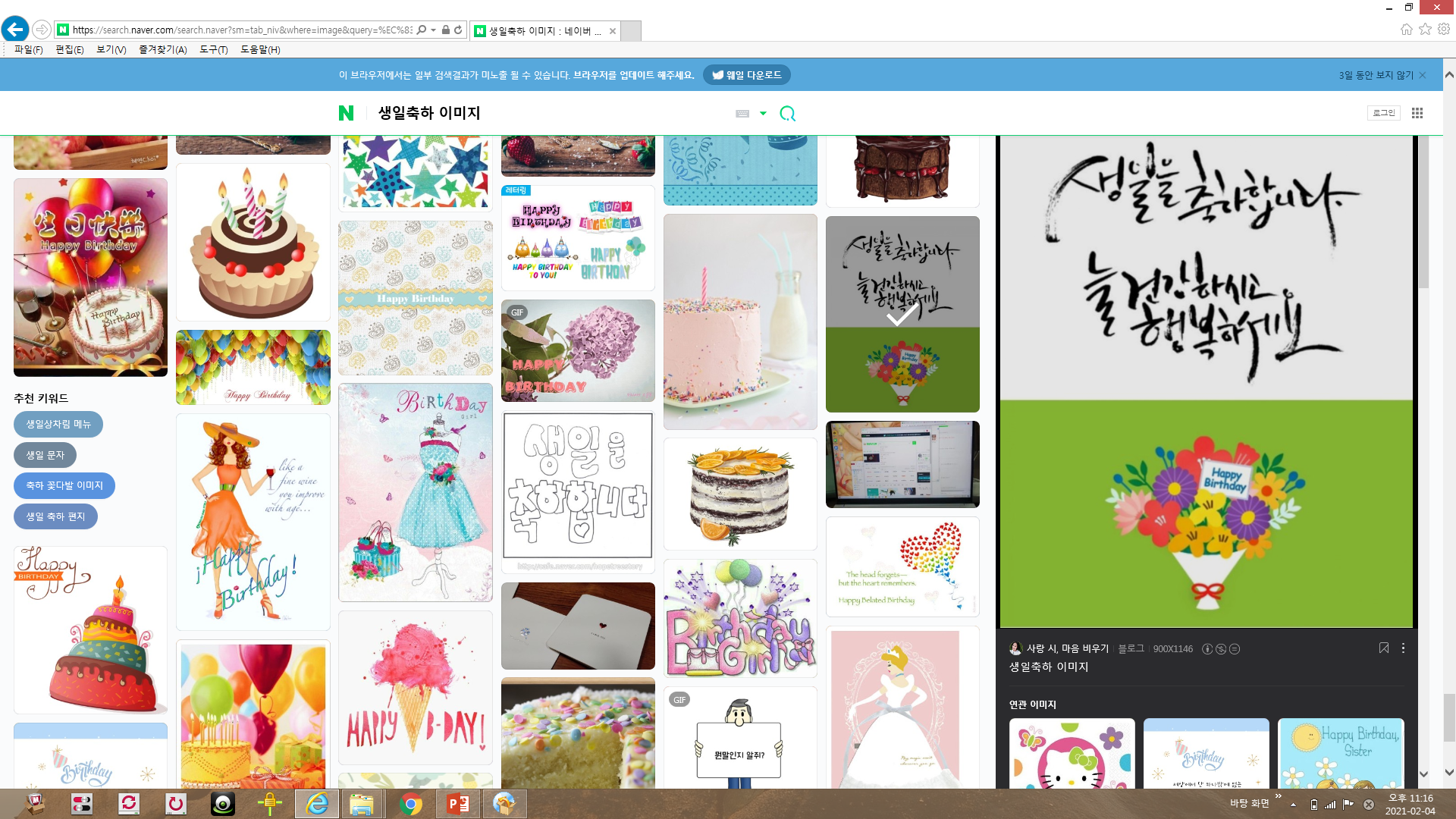 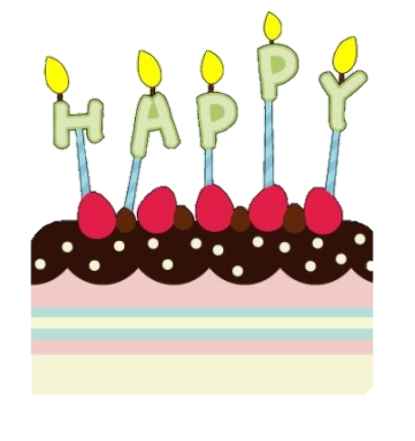 ♥ 축복합니다♥